CS 405G: Introduction to Database Systems
Instructor: Jinze Liu

Fall 2017
Review: Summary of core operators
Selection:
Projection:
Cross product:
Union:
Difference: 
Renaming:
Does not really add “processing” power
σp R
πL R
R X S
R   S
R - S
ρ S(A1, A2, …) R
9/18/2017
Jinze Liu @ University of Kentucky
2
Review: Summary of derived operators
Join: 
Natural join:
Intersection:
R   p S
R  S
R    S
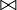 Many more
Outer join, Division, 
Semijoin, anti-semijoin, …
9/18/2017
Jinze Liu @ University of Kentucky
3
Using Join
Which classes is Lisa taking?
Student(sid: string, name: string, gpa: float)
Course(cid: string, department: string)
Enrolled(sid: string, cid: string, grade: character)
An Answer:
Student_Lisa  σname = “Lisa”Student
Lisa_Enrolled  Student_Lisa Enrolled
Lisa’s classes   πCID Lisa_Enrolled 
Or:
Student_Enrolled  Student Enrolled
Lisa_Enrolled   σname = “Lisa” Student_Enrolled
Lisa’s classes   πCID Lisa_Enrolled
9/18/2017
Jinze Liu @ University of Kentucky
4
σname = “Lisa”

πcid
Join Example
9/18/2017
Jinze Liu @ University of Kentucky
5
πCID
Lisa’s classes

Who’s Lisa?
σname = “Lisa”
Enroll
Student
Lisa’s Class
π    CID( (σname = “Lisa”Student) Enrolled)
9/18/2017
Jinze Liu @ University of Kentucky
6
πSID
Who’s Lisa?

σname = “Lisa”
πCID
Lisa’s classes
Enroll
Student

Enroll
Students in Lisa’s Classes
SID of Students in Lisa’s classes
Student_Lisa  σname = “Lisa”Student
Lisa_Enrolled   Student_Lisa Enrolled
Lisa’s classes   πCID Lisa_Enrolled 
Enrollment in Lisa’s classes  Lisa’s classes Enrolled
Students in Lisa’s class  πSID Enrollment in Lisa’s classes
Students inLisa’s classes
9/18/2017
Jinze Liu @ University of Kentucky
7
Tips in Relational Algebra
Use temporary variables
Use foreign keys to join tables
9/18/2017
Jinze Liu @ University of Kentucky
8
πname

πSID
Student

πCID
Lisa’s classes
Enroll

Who’s Lisa?
σname = “Lisa”
Enroll
Student
An exercise
Names of students in Lisa’s classes
Their names
Students inLisa’s classes
9/18/2017
Jinze Liu @ University of Kentucky
9
-
All CID’s
CID’s of the coursesthat Lisa IS taking
πCID
πCID

Course
σname = “Lisa”
Enroll
Student
Set Minus Operation
CID’s of the courses that Lisa is NOT taking
9/18/2017
Jinze Liu @ University of Kentucky
10
Enroll1(SID1, CID1,Grade1)
Renaming Operation
Enrolled1(SID1, CID1,Grade1) Enrolled
9/18/2017
Jinze Liu @ University of Kentucky
11
Example
We have the following relational schemas
Student(sid: string, name: string, gpa: float)
Course(cid: string, department: string)
Enrolled(sid: string, cid: string, grade: character)
SID’s of students who take at least two courses
Enrolled     Enrolled
πSID (Enrolled     Enrolled.SID = Enrolled.SID & Enrolled.CID ¹ Enrolled.CID Enrolled)
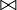 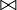 9/18/2017
Jinze Liu @ University of Kentucky
12
πSID1
SID1 = SID2 & CID1 ¹ CID2
ρEnroll1(SID1, CID1,Grade1)
ρEnroll2(SID2, CID2, Grade2)
Enroll
Enroll
Example (cont.)
Enroll1(SID1, CID1,Grade1) Enrolled
Enroll2(SID2, CID2,Grade2) Enrolled
πSID (Enroll1     SID1 = SID2 & CID1 ¹ CID2Enroll2)
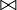 Expression tree syntax:
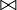 9/18/2017
Jinze Liu @ University of Kentucky
13
Tips in Relational Algebra
A comparison is to identify a relationship
9/18/2017
Jinze Liu @ University of Kentucky
14
-
πSID
πStudent1.SID
Student1.GPA < Student2.GPA
Student
ρStudent1
ρStudent2
Student
Student
A trickier exercise
Who has the highest GPA?
Who has a GPA?
Who does NOT have the highest GPA?
Whose GPA is lower than somebody else’s?
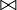 A deeper question:When (and why) is “-” needed?
9/18/2017
Jinze Liu @ University of Kentucky
15
Add more rows    
to the input...
RelOp
Monotone operators
What happens
to the output?
If some old output rows may need to be removed
Then the operator is non-monotone
Otherwise the operator is monotone
That is, old output rows always remain “correct” when more rows are added to the input
Formally, for a monotone operator op:R µ R’ implies op( R ) µ op( R’ )
9/18/2017
Jinze Liu @ University of Kentucky
16
Classification of relational operators
Selection: σp R
Projection: πL R
Cross product: R X S
Join: R     p S
Natural join: R  S
Union: R U S
Difference: R - S
Intersection: R ∩ S
Monotone
Monotone
Monotone
Monotone
Monotone
Monotone
Monotone w.r.t. R; non-monotone w.r.t S
Monotone
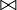 9/18/2017
Jinze Liu @ University of Kentucky
17
Why is “-” needed for highest GPA?
Composition of monotone operators produces a monotone query
Old output rows remain “correct” when more rows are added to the input
Highest-GPA query is non-monotone
Current highest GPA is 4.1
Add another GPA 4.2
Old answer is invalidated
So it must use difference!
9/18/2017
Jinze Liu @ University of Kentucky
18
Why do we need core operator X?
Cross product
The only operator that adds columns
Difference
The only non-monotone operator
Union
The only operator that allows you to add rows?
Selection? Projection?
9/18/2017
Jinze Liu @ University of Kentucky
19
Additional Operators
Outer join
Division
9/18/2017
Jinze Liu @ University of Kentucky
20
(Left) Outer Join
Input: two tables R and S
Notation: R       P S
Purpose: pairs rows from two tables
Output: for each row r in R and each row s in S, 
if p satisfies, output a row rs (concatenation of r and s)
Otherwise, output a row r with NULLs
Right outer join and full outer join are defined similarly
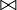 9/18/2017
Jinze Liu @ University of Kentucky
21
Eid = Mid
Left Outer Join Example
Employee        Eid = Mid Department
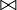 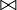 9/18/2017
Jinze Liu @ University of Kentucky
22
Division Operator
Input: two tables R and S
Notation: R  S
Purpose: Find the subset of items in one set R that are related to all items in another set
9/18/2017
Jinze Liu @ University of Kentucky
23
Query type: Find the subset of items in one set that are related to all items in another set
Example: Find professors who have taught courses in all departments
Why does this involve division?
ProfId   DeptId
DeptId
Contains row
<p,d> if professor
p has taught a
course in 
department d
All department Ids
24
9/18/2017
Jinze Liu @ University of Kentucky
24
Why is r.a. a good query language?
Simple
A small set of core operators who semantics are easy to grasp
Declarative?
Yes, compared with older languages like CODASYL
Though operators do look somewhat “procedural”
Complete?
With respect to what?
9/18/2017
Jinze Liu @ University of Kentucky
25
Turing machine?
Relational algebra has no recursion
Example of something not expressible in relational algebra: Given relation Parent(parent, child), who are Bart’s ancestors?
Why not Turing machine?
Optimization becomes undecidable
You can always implement it at the application level
Recursion is added to SQL nevertheless!
9/18/2017
Jinze Liu @ University of Kentucky
26
Review
Expression tree
Tips in writing R.A.
Use temporary variables 
Use foreign keys to join tables 
A comparison is to identify a relationship
Use set minus in non-monotonic results
9/18/2017
Jinze Liu @ University of Kentucky
27